GESUNDHEITSMANAGEMENT IITeil 3b-3Prof. Dr. Steffen FleßaLehrstuhl für Allgemeine Betriebswirtschaftslehre und GesundheitsmanagementUniversität Greifswald
1
Gliederung
1 	Finanzierung
Produktionsfaktoren	
Produktion
	3.1 Produktionstheorie der 			    Dienstleister
	3.2 Qualitätsmanagement
	3.3 Produktionsprogrammplanung 
	3.4 Prozessmanagement
2
3.4 Prozessmanagement
3.4 Prozessmanagement 
3.4.1 Grundlagen
3.4.2 Prozesse im KH: Beispiel
3.4.3 Warteschlangensysteme
3.4.4 Simulation
3.4.5 Datengewinnung
3
3.4.3 Warteschlangensysteme
Grundproblem: Ankunfts- und Abfertigungsprozess sind stochastische Prozesse
Definition: Ein stochastischer Prozess ist eine Folge von Zufallsereignissen
Ankunft: Zahl der ankommenden Patient*innen pro Zeiteinheit ist stochastisch
Abfertigung: Abfertigungsdauer ist stochastisch
4
Prinzip
5
Prinzip
Ankunftsrate λ: Zahl der Ankünfte in Δt
6
Prinzip
Zahl der Plätze im Warteraum
7
Prinzip
Zahl der Abfertigungskanäle
Abfertigungsrate μ: Zahl der   
  Abfertigungen pro Kanal in Δt
8
Prinzip
Verkehrsdichte ρ=λ/μ
9
Verteilungen
Poissonverteilung
10
Poissonverteilung
Beispiel: 
λ = 3 pro Minute
t = 5 Minuten
P: Wahrscheinlichkeit, dass innerhalb von 5 Minuten n Personen ankommen
11
Poissonverteilung
12
Verteilungen
Exponentialverteilung
NB: Ist die Zahl der Ankünfte poissonverteilt, so ist die Zwischenankunftszeit negativ-exponentialverteilt
13
Negativ-Exponentialverteilung
14
Gleichverteilung
15
Modelltypen
M/M/k:/(N/FIFO)
M: Ankunftsprozess Verteilung (hier: Markov)
M: Abfertigungsprozess Verteilung (hier: Markov)
k: Zahl der (parallelen) Abfertigungskanäle
N: maximale Zahl der Elemente im System
FIFO: Abfertigungsregel
16
Lösung von Warteschlangenproblemen
Analytisch: Warteschlangentheorie
Simulation
17
Analytische Lösung: einige Beispiele für M/M/1: (∞/FIFO)
18
Probleme der analytischen Vorgehensweise
Es werden nur Zustände im eingeschwungenen Zustand erfasst
Erweiterung auf komplexere Modelle ist schwierig
Verteilungsfreie Zufallsprozesse
Parallele und sequentielle Abfertigungskanäle
19
Simulation
Inhalt: Simulation dient dem Experimentieren mit verschiedenen Szenarien. Sie wird verwendet, wenn exakte Methoden zu aufwendig sind.
Typen
Simulation i.e.S.: Ein Modell wird spezifisch für die Simulation entwickelt
Simulation i.w.S.: Szenarienrechnung mit bestehenden Modellen
Zielrichtung:
What-If?
How-to-Achieve?
20
Beispiel I: Deterministische Simulation einer einfachen Röntgenstation
Problemstellung: Gegeben ist eine einfache Röntgenstation mit einer Kabine und einem Röntgengerät. Welche Warteschlangen sind davor zu erwarten?
Zeitermittlung (deterministisch): 
Alle 10 Minuten kommt eine Patient*in
Ausziehen: 4 Minuten
Röntgen: 6 Minuten
Anziehen: 5 Minuten
Folge: System läuft über
21
Ablaufplan
Inhalt: Ein Ablaufplan stellt die Abfolge von Tätigkeiten dar. Ziel eines Ablaufplanes in der Simulation ist die Übertragung in ein Simulationsprogramm
Hinweis: In den folgenden Diagrammen und Tabellen wurde auf Gendern aus Platzgründen verzichtet.
22
t=0; Kabine = ‚leer‘
Roentgen = ‚leer‘; Naechster_Patient = 1
Ausziehen_Ende = 100;
Anziehen_Ende = 100;
Roentgen_Ende = 100;
Patienten_Zahl = 0
Warte_Zahl = 0
START
23
t=0; Kabine = ‚leer‘
Roentgen = ‚leer‘; Naechster_Patient = 1
Ausziehen_Ende = 100;
Anziehen_Ende = 100;
Roentgen_Ende = 100;
Patienten_Zahl = 0
Warte_Zahl = 0
t = t+1 = 1
START
t= 
Naechster_Patient 
?
24
t=0; Kabine = ‚leer‘
Roentgen = ‚leer‘; Naechster_Patient = 1
Ausziehen_Ende = 100;
Anziehen_Ende = 100;
Roentgen_Ende = 100;
Patienten_Zahl = 0
Warte_Zahl = 0
t = t+1 = 1
START
t= 
Naechster_Patient 
?
Naechster Patient = t+10
Patienten_Zahl = Patienten_Zahl + 1
Warte_Zahl = Warte_Zahl + 1
Y
N
25
t=0; Kabine = ‚leer‘
Roentgen = ‚leer‘; Naechster_Patient = 1
Ausziehen_Ende = 100;
Anziehen_Ende = 100;
Roentgen_Ende = 100;
Patienten_Zahl = 0
Warte_Zahl = 0
t = t+1 = 1
START
t= 
Naechster_Patient 
?
Naechster Patient = t+10
Patienten_Zahl = Patienten_Zahl + 1
Warte_Zahl = Warte_Zahl + 1
Y
N
Kabine = ‚leer‘ ?
Y
N
26
t=0; Kabine = ‚leer‘
Roentgen = ‚leer‘; Naechster_Patient = 1
Ausziehen_Ende = 100;
Anziehen_Ende = 100;
Roentgen_Ende = 100;
Patienten_Zahl = 0
Warte_Zahl = 0
t = t+1 = 1
START
t= 
Naechster_Patient 
?
Naechster Patient = t+10
Patienten_Zahl = Patienten_Zahl + 1
Warte_Zahl = Warte_Zahl + 1
Y
N
Kabine = ‚leer‘ ?
Kabine = ‚voll‘
Ausziehen_Ende = t+4
Warte_Zahl = Warte_Zahl - 1
Y
N
27
t=0; Kabine = ‚leer‘
Roentgen = ‚leer‘; Naechster_Patient = 1
Ausziehen_Ende = 100;
Anziehen_Ende = 100;
Roentgen_Ende = 100;
Patienten_Zahl = 0
Warte_Zahl = 0
START
t = t+1 = 1
t= 
Naechster_Patient 
?
Naechster Patient = t+10
Patienten_Zahl = Patienten_Zahl + 1
Warte_Zahl = Warte_Zahl + 1
Y
N
Kabine = ‚leer‘ ?
Kabine = ‚voll‘
Ausziehen_Ende = t+4
Warte_Zahl = Warte_Zahl - 1
Y
N
t = Ausziehen_Ende
?
Y
N
28
t=0; Kabine = ‚leer‘
Roentgen = ‚leer‘; Naechster_Patient = 1
Ausziehen_Ende = 100;
Anziehen_Ende = 100;
Roentgen_Ende = 100;
Patienten_Zahl = 0
Warte_Zahl = 0
START
t = t+1 = 1
t= 
Naechster_Patient 
?
Naechster Patient = t+10
Patienten_Zahl = Patienten_Zahl + 1
Warte_Zahl = Warte_Zahl + 1
Y
N
Kabine = ‚leer‘ ?
Kabine = ‚voll‘
Ausziehen_Ende = t+4
Warte_Zahl = Warte_Zahl - 1
Y
N
t = Ausziehen_Ende
?
Y
N
1
29
1
t = Roentgen_Ende
 ?
Y
N
30
1
t = Roentgen_Ende
 ?
N
t = Anziehen_Ende
?
N
31
1
t = Roentgen_Ende
 ?
N
t = Anziehen_Ende
?
N
2
32
2
t = t+1 = 2
t= 
Naechster_Patient 
?
Y
N
Kabine = ‚leer‘ ?
Y
N
t = Ausziehen_Ende
?
Y
N
1
33
1
t = Roentgen_Ende
 ?
N
t = Anziehen_Ende
?
N
2
34
2
t = t+1 = 3
t= 
Naechster_Patient 
?
Y
N
Kabine = ‚leer‘ ?
Y
N
t = Ausziehen_Ende
?
Y
N
1
35
1
t = Roentgen_Ende
 ?
N
t = Anziehen_Ende
?
N
2
36
2
t = t+1 = 4
t= 
Naechster_Patient 
?
Y
N
Kabine = ‚leer‘ ?
Y
N
t = Ausziehen_Ende
?
Y
N
1
37
1
t = Roentgen_Ende
 ?
N
t = Anziehen_Ende
?
N
2
38
2
t = t+1 = 5
t= 
Naechster_Patient 
?
Y
N
Kabine = ‚leer‘ ?
Y
N
t = Ausziehen_Ende
?
Roentgen = ‚voll‘
Roentgen_Ende = t+6
Y
N
1
39
1
t = Roentgen_Ende
 ?
N
t = Anziehen_Ende
?
N
2
40
2
t=0; Kabine = ‚leer‘
Roentgen = ‚leer‘; Naechster_Patient = 1
Ausziehen_Ende = 100;
Anziehen_Ende = 100;
Roentgen_Ende = 100;
Patienten_Zahl = 0
Warte_Zahl = 0
GESAMTDARSTELLUNG
START
t = t+1 = 5
t= 
Naechster_Patient 
?
Naechster Patient = t+10
Patienten_Zahl = Patienten_Zahl + 1
Warte_Zahl = Warte_Zahl + 1
Y
N
Kabine = ‚leer‘ ?
Kabine = ‚voll‘
Ausziehen_Ende = t+4
Warte_Zahl = Warte_Zahl - 1
Y
N
t = Ausziehen_Ende
?
Roentgen = ‚voll‘
Roentgen_Ende = t+6
Y
N
1
41
GESAMTDARSTELLUNG
1
t = Roentgen_Ende
 ?
Roentgen = ‚leer‘
Anziehen_Ende = t+5
Y
N
t = Anziehen_Ende
?
Kabine = ‚leer‘
Patienten_Zahl = Patienten_Zahl - 1
Y
N
2
42
Ankunftslisten
43
Kabinenbelegung
44
Röntgenbelegung
45
Warteraumbelegung
46
Ergebnisse
Es handelt sich um einen unrealistischen First-Come, First-Served (FIFO) Fall.
Deterministische Ankünfte sind unrealistisch
Merke: Relevante Warteschlangen entstehen nicht durch λ>μ, sondern durch Stochastik, d. h. durch ungenügende Synchronisation von Ankünften und Abfertigungen
Engpassbetrachtung:
Die Kabine ist der Engpass
Das System läuft über (λ>μ)
47
Erweiterungen
Stochastisch verteilte Verweildauern (siehe Fallstudie im Anhang)
Mehrkabinen-Modell
Simulation unterschiedlicher Reihenfolgen
48
Reihenfolgenproblem
Prioritätsregeln
FIFO
LIFO
Längste Rest-Durchlaufzeit
Kürzeste Rest-Durchlaufzeit
Höchste Kundenpriorität (z. B. Krankheitsschwere, Privatpatient*in...)
Ideal: Mischung von Prioritätsregeln
49
Simulationstools
MedModel ProModel
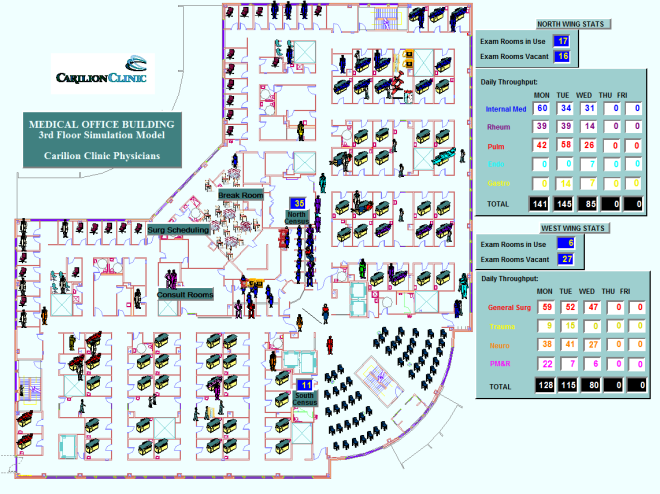 50
3.4 Prozessmanagement
Gliederung:
3.4.1 Grundlagen
3.4.2 Prozesse im KH: Beispiel
3.4.3 Warteschlangensysteme
3.4.4 Simulation
3.4.5 Datengewinnung
51